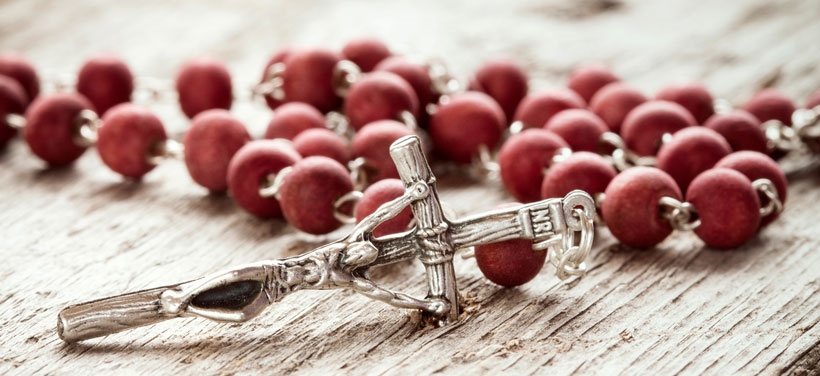 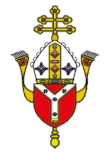 Praying the Rosary with the Diocese of Westminster
The Transfiguration: Friday 12th June 2020
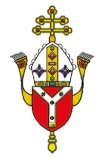 We offer this decade of the Rosary for all those affected by the coronavirus and we ask the help of Our Blessed Mother, Mary, to take our prayers to her beloved Son,  Jesus.​
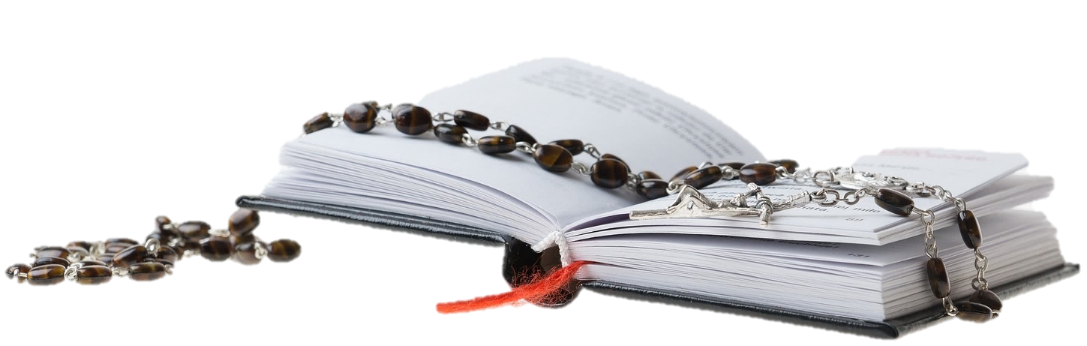 Our Father, 
Who art in Heaven, hallowed be Thy name; 
Thy Kingdom come, 
Thy will be done on earth as it is in Heaven. 
Give us this day our daily bread; 
and forgive us our trespasses as we forgive 
those who trespass against us; 
and lead us not into temptation,
 but deliver us from evil. 
Amen.
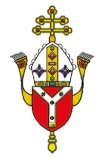 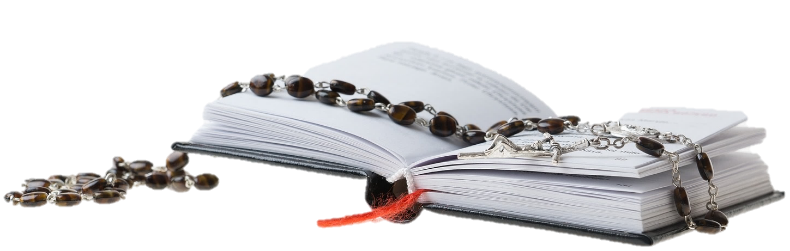 1.
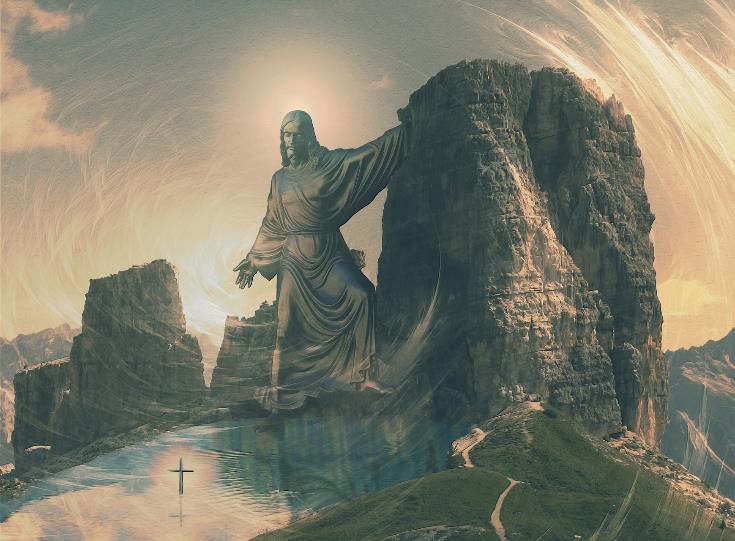 Jesus took Peter, James and John up a high mountain to pray.

Prayer is an integral feature of our relationship with God.
During these most difficult of times, may we continue to use prayer to remember those less fortunate than ourselves and place their needs above our own.
Hail Mary full of Grace, 
the Lord is with thee.Blessed are thou amongst women and blessed is the fruit of thy womb Jesus.Holy Mary Mother of God,pray for us sinners now and at the hour of our deathAmen.
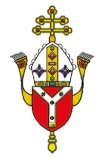 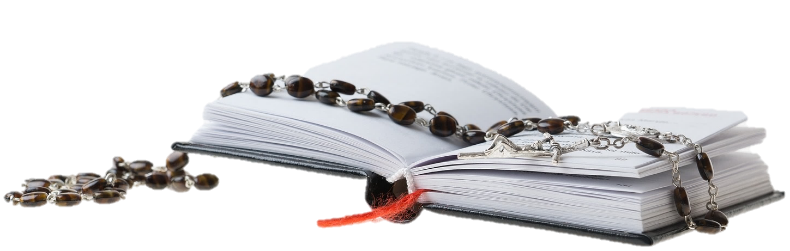 2.
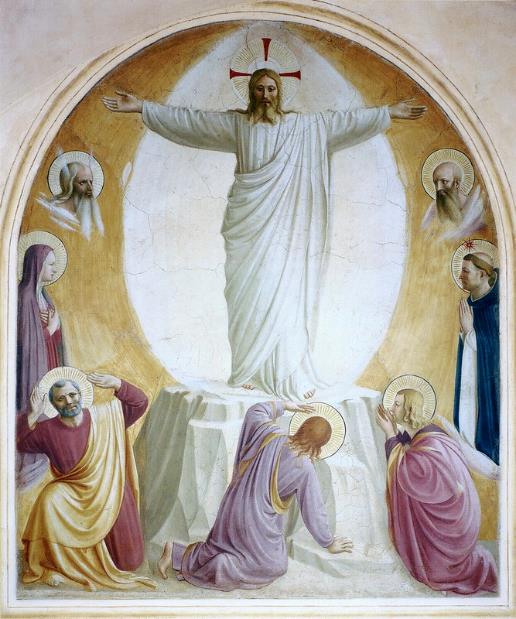 Jesus was transfigured before them.

We are living in times of great change in our world. 
Through the glory of your presence among us, Lord, help us to see more clearly the beauty of your holiness during these troubled times.
Lluis Ribes Mateu
Hail Mary full of Grace, 
the Lord is with thee.Blessed are thou amongst women and blessed is the fruit of thy womb Jesus.Holy Mary Mother of God,pray for us sinners now and at the hour of our deathAmen.
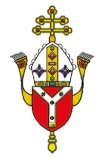 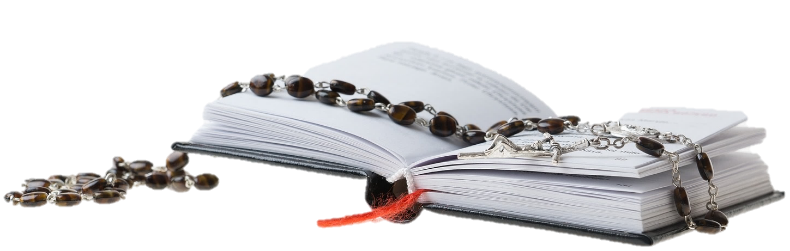 3.
“His face became as dazzling as the sun, his clothes as radiant as light.”

Radiant God,
fill us with light and courage to carry good news into all the
corners of the world and to bring back the joy of your presence.
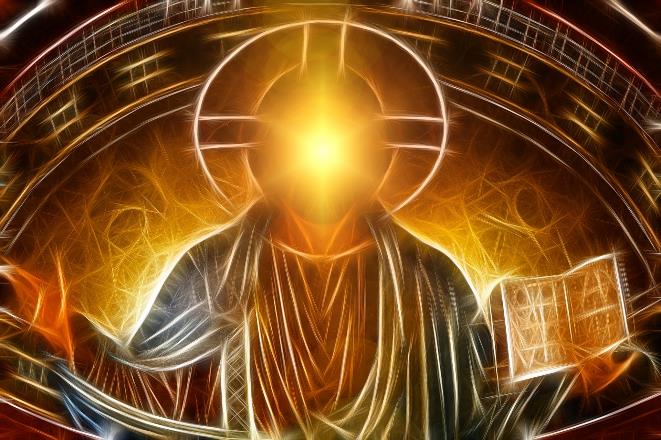 Hail Mary full of Grace, 
the Lord is with thee.Blessed are thou amongst women and blessed is the fruit of thy womb Jesus.Holy Mary Mother of God,pray for us sinners now and at the hour of our deathAmen.
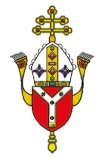 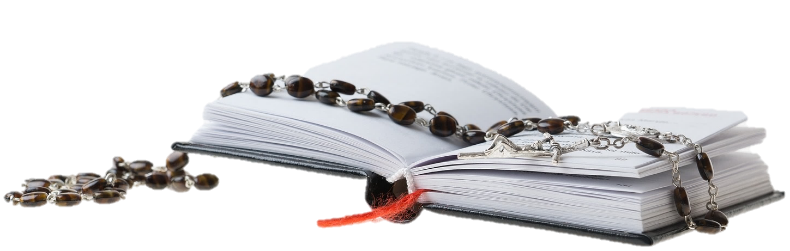 4.
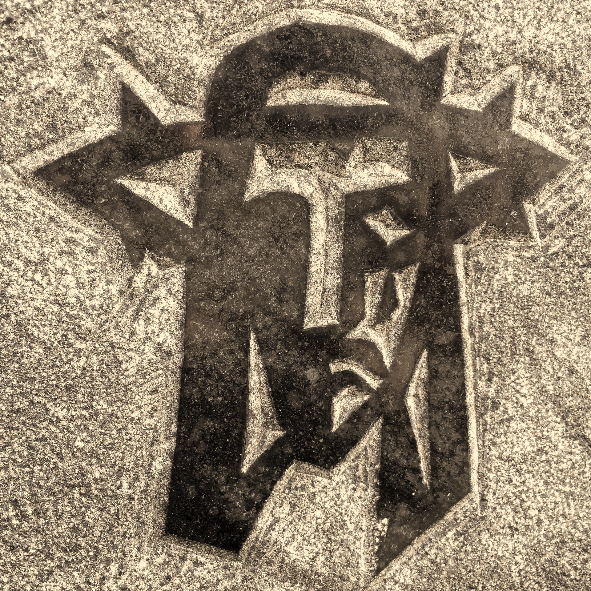 This was to fortify their faith to withstand the coming tragedy of the Passion.

We open our eyes and we see Jesus, transfigured to a beam of light, the light of the world.May God’s light shine upon us during this time of need and deepen our faith in his loving presence.
Hail Mary full of Grace, 
the Lord is with thee.Blessed are thou amongst women and blessed is the fruit of thy womb Jesus.Holy Mary Mother of God,pray for us sinners now and at the hour of our deathAmen.
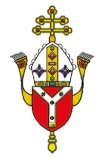 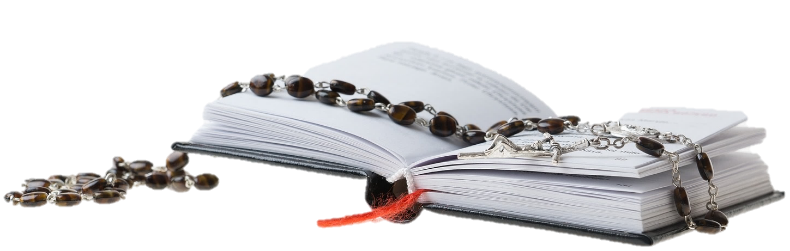 5.
Jesus foresaw the ‘scandal of the cross,’ and prepared them for it by this manifestation of His glory.

In times of crisis we look for strength and resolve; we give thanks for the all medical staff and care givers who manifest Jesus’ glory through their selfless dedication.
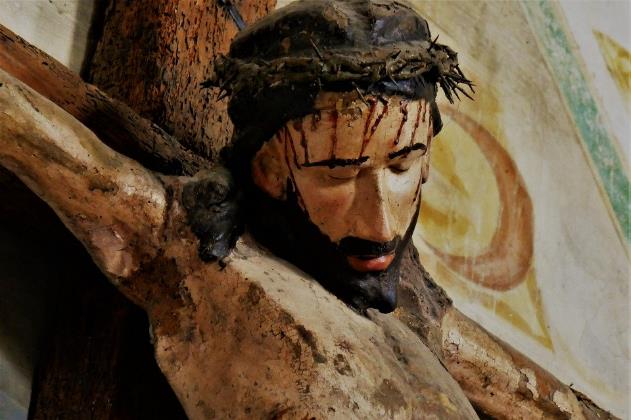 Hail Mary full of Grace, 
the Lord is with thee.Blessed are thou amongst women and blessed is the fruit of thy womb Jesus.Holy Mary Mother of God,pray for us sinners now and at the hour of our deathAmen.
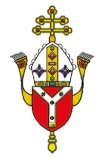 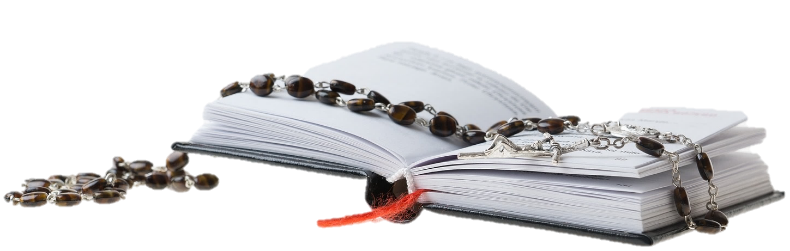 6.
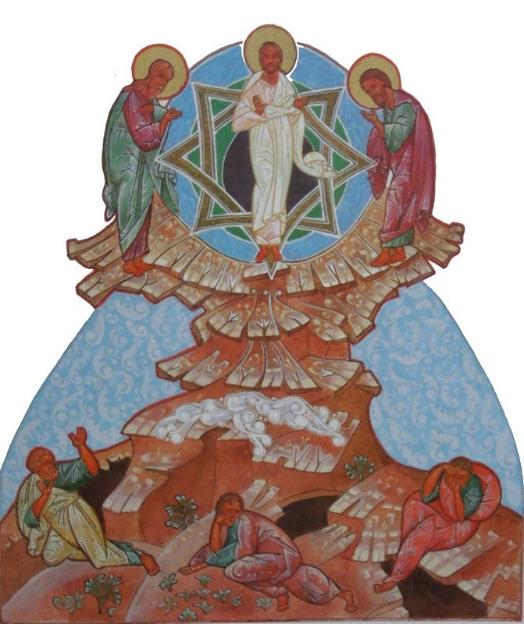 Moses and Elijah (representing the Law and the prophets of the Old Testament) were conversing with Jesus about his Passion.

We open our eyes and we see Moses and Elijah, God’s word restoring us, showing us the way, telling a story,your story, his story, our story.We pray that God’s word speaks to us all as we strive for a better future.
Ted Flickr
Hail Mary full of Grace, 
the Lord is with thee.Blessed are thou amongst women and blessed is the fruit of thy womb Jesus.Holy Mary Mother of God,pray for us sinners now and at the hour of our deathAmen.
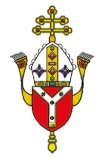 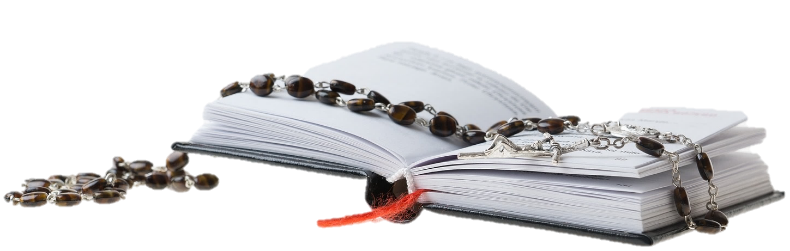 7.
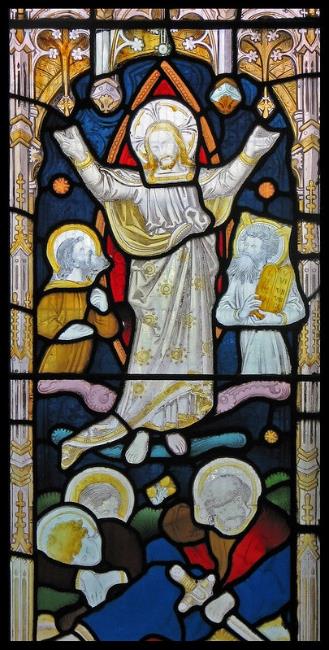 “Do not think I have come to destroy the Law or the Prophets… but to fulfil them.”

The Word of God in scripture provides us with guidance and a framework for living. 
Help us to deepen our knowledge of scripture and the teachings of the prophets, channels of God’s grace throughout history, and signposts for our journey.
Lawrence OP Flickr
Hail Mary full of Grace, 
the Lord is with thee.Blessed are thou amongst women and blessed is the fruit of thy womb Jesus.Holy Mary Mother of God,pray for us sinners now and at the hour of our deathAmen.
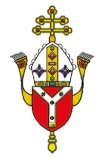 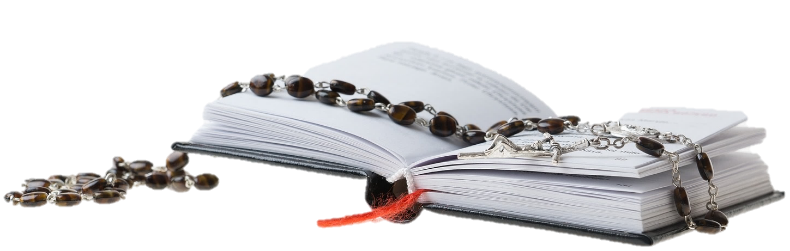 8.
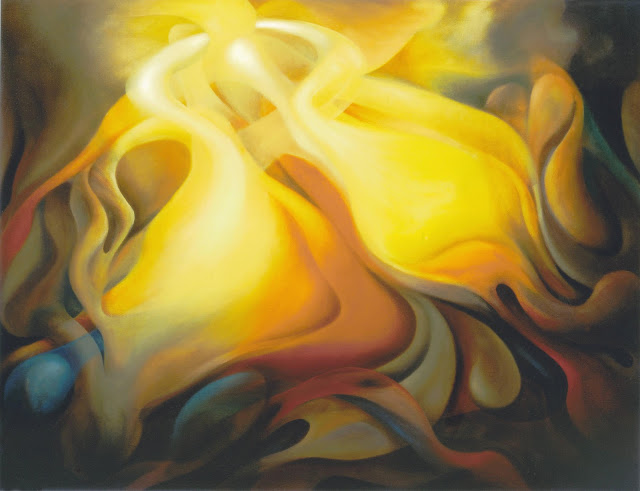 From a cloud came a voice: “This is my beloved Son, listen to him.”
God revealed his glory and presence
in his beloved Son, Jesus Christ.
In receiving our prayers, reveal the glory and presence of your Spirit alive in the world today.
Free us from all doubts, and empower us to act as a transfigured people, sharing God’s love throughout the world.
Armando Alemdar Ara
Hail Mary full of Grace, 
the Lord is with thee.Blessed are thou amongst women and blessed is the fruit of thy womb Jesus.Holy Mary Mother of God,pray for us sinners now and at the hour of our deathAmen.
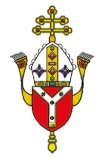 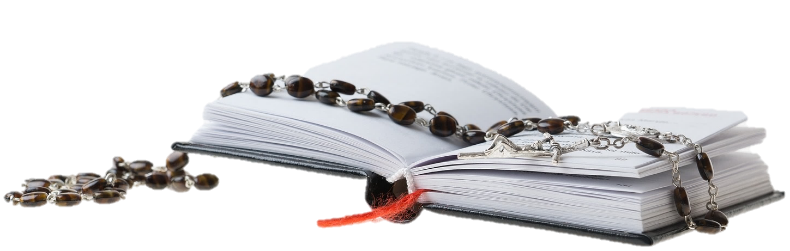 9.
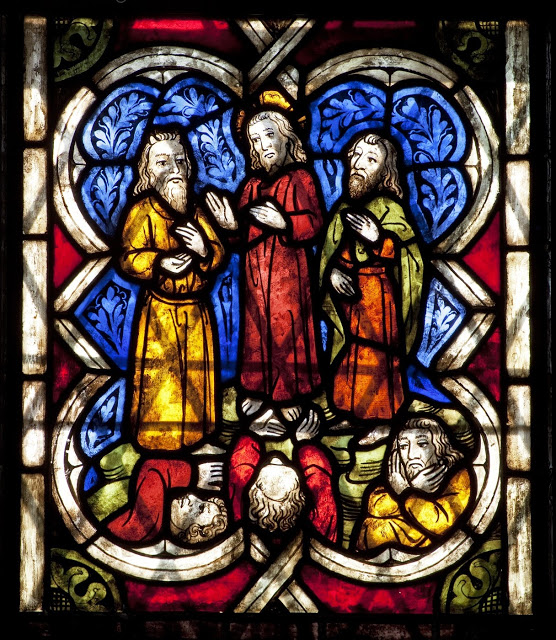 Jesus admonishes them not to tell the vision to anyone until the Son of Man rises from the dead.

At the Transfiguration, Father, You showed Jesus in glory, a glimpse of what his disciples would see in His risen life.
We pray that, just like the disciples, we put our trust in Jesus and listen to his words in our prayers.
Hail Mary full of Grace, 
the Lord is with thee.Blessed are thou amongst women and blessed is the fruit of thy womb Jesus.Holy Mary Mother of God,pray for us sinners now and at the hour of our deathAmen.
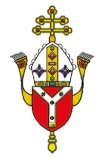 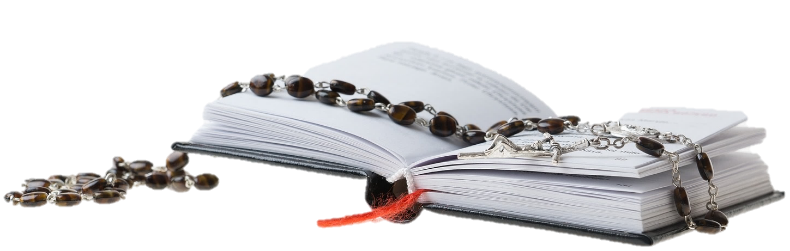 10.
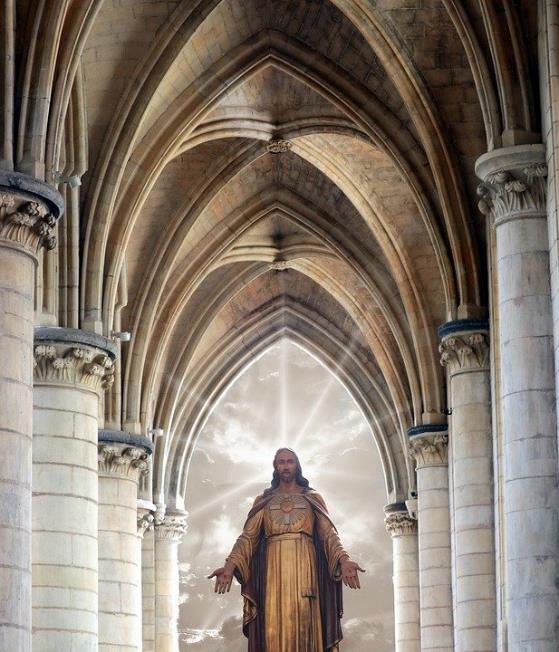 We too will behold the transfigured Jesus on the Last Day.  
We all experience ‘Transfiguration’ moments...but sometimes we do not recognise them as such.
During this time of great challenge in our world, help us to ‘keep our spiritual eyes open’ to see the glory that often manifests itself in our daily lives. 
We pray that through the ‘daily grind’ we find the glory that is present even there.
Hail Mary full of Grace, 
the Lord is with thee.Blessed are thou amongst women and blessed is the fruit of thy womb Jesus.Holy Mary Mother of God,pray for us sinners now and at the hour of our deathAmen.
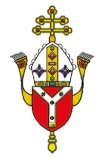 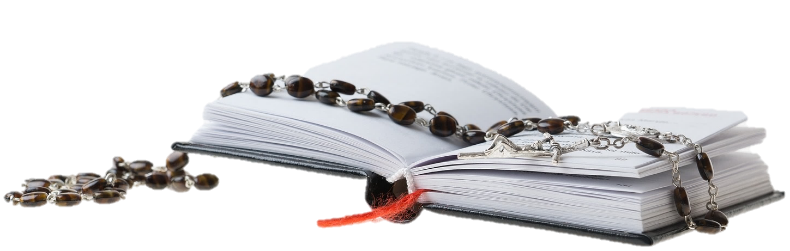 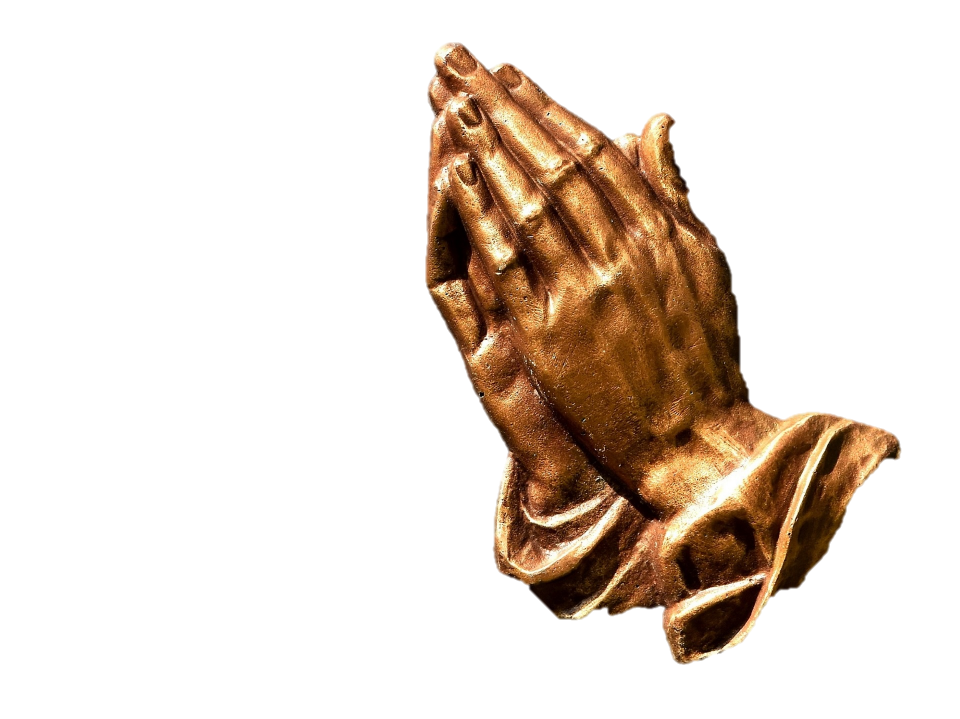 We trust that God who is all-knowing and compassionate will hear our prayers and send us his Holy Spirit so that we can offer ourselves completely to the will of God following the example of our Lord and Saviour, Jesus Christ.
Glory be to the Father
and to the Son
and to the Holy Spirit;
as it was in the beginning
is now and ever shall be
world without end.
Amen.
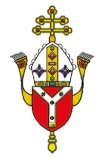 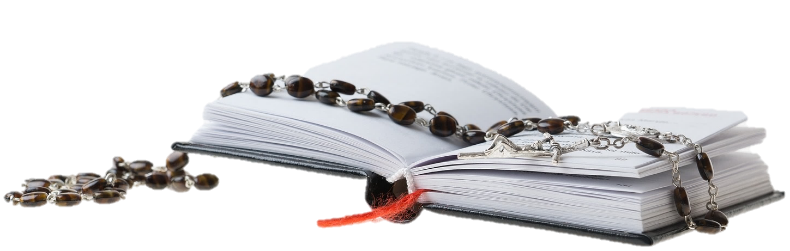 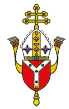 On the mountain you were transfigured, O Christ God,And your disciples beheld your glory as far as they were able;So that when they would behold you crucified, they would understand that your suffering was voluntary,and would proclaim to the world,that you are truly the radiance of the Father.
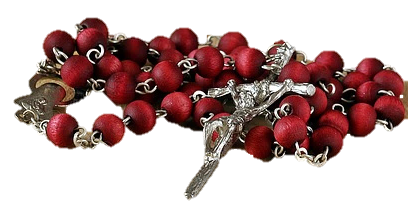 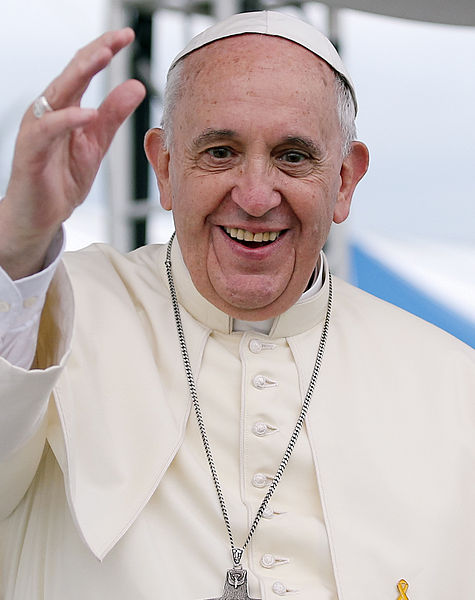 ‘Like the disciples, we will experience that with him on board there will be no shipwreck. Because this is God’s strength: turning to the good everything that happens to us, even the bad things. He brings serenity into our storms, because with God life never dies.’
Pope Francis (March 2020)
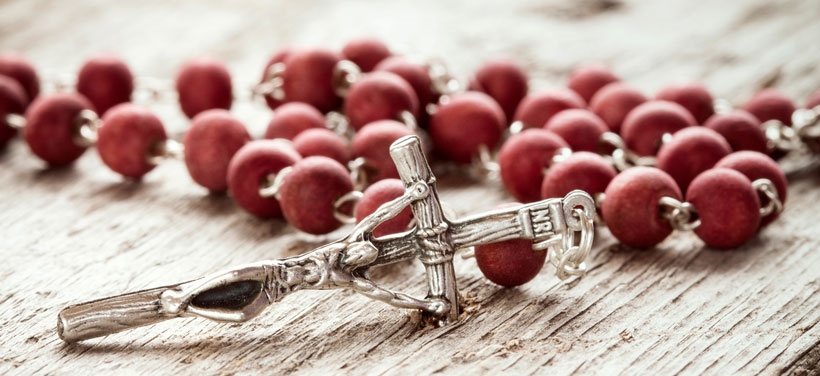 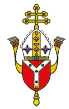 Thank you for joining us today…
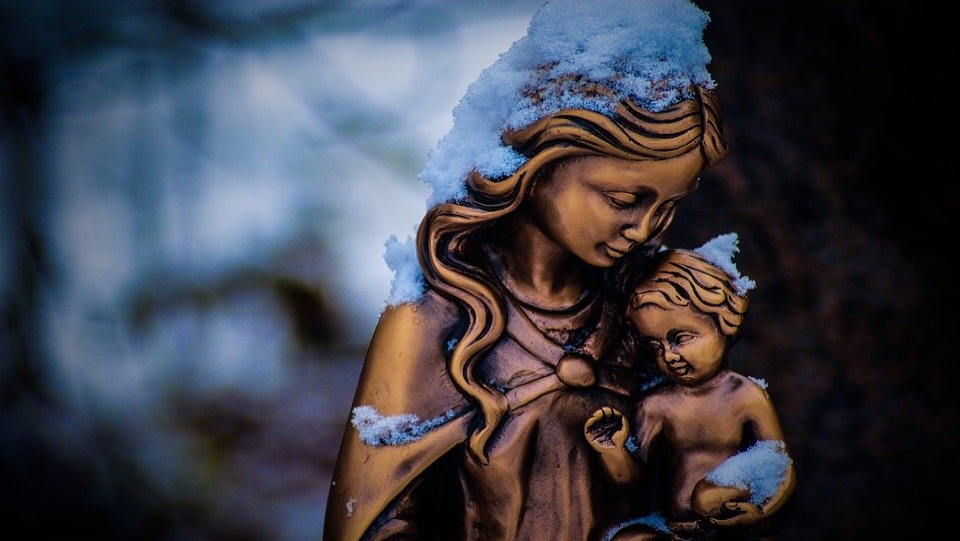 Images from 
www.pixabay.com
www.pxfuel.com
www.liturgytools.net
www.Wikimedia.com





With thanks to https://www.rosarycenter.org/homepage-2/rosary/how-to-pray-the-rosary/luminous-without-distractions/
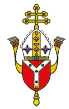